To Gauge The Effectiveness Of Health Training Programs Under 
The Umbrella Of ECHO India
By :-  Dr. Mitali Yadav
Organization- ECHO India
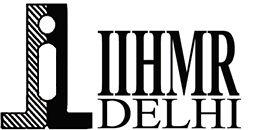 INTRODUCTION
METHODOLOGY
RESULT
DISCUSSION
BIBLIOGRAPHY
OBJECTIVE
You are not allowed to add slides to this presentation
1